Frank Davis
Senior Pastor/Evangelist
[Speaker Notes: Babies…Football]
Video
https://www.youtube.com/watch?v=V2NNIAC0BJg
[Speaker Notes: Xmas we forget]
This Week…
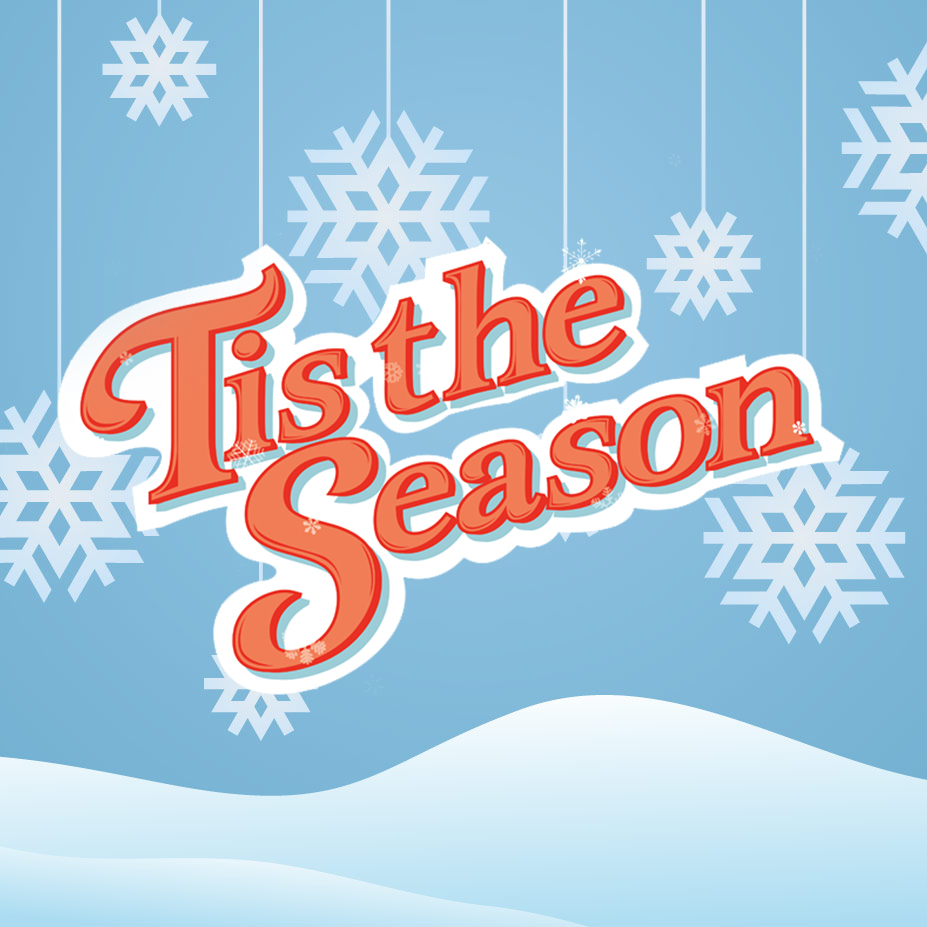 [Speaker Notes: *Different Kind of Princess Story…Christmas]
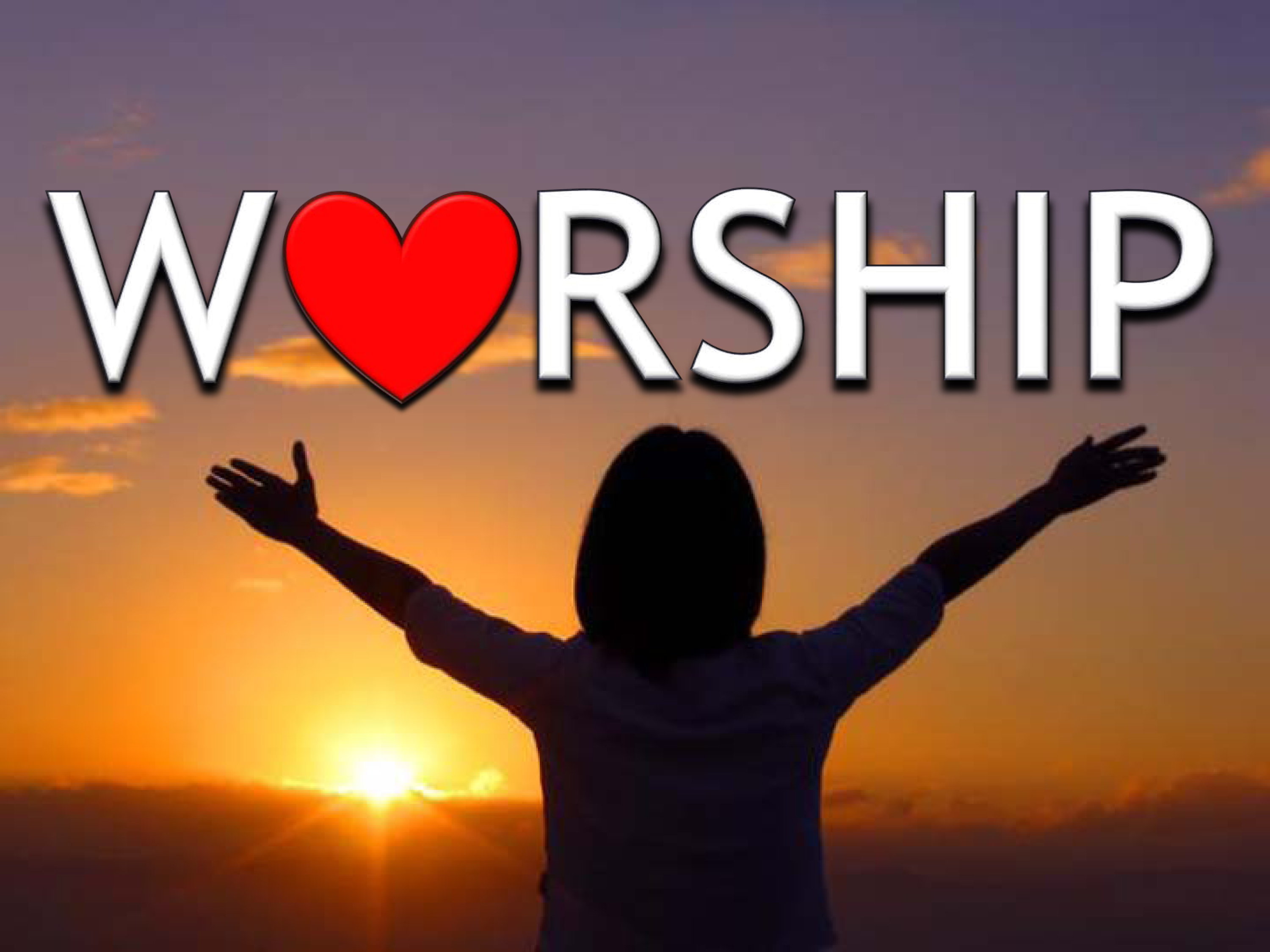 Matthew 2:1-6, 7-12
[Speaker Notes: A.	Jesus
B.	The Magi (background)
C.	Search
D.	Came to Worship (7-12)
E.	Worship Was Enough: They were the gift givers
F.	WE are unhappy when we get this wrong { }
G.	We are the gift givers (Romans 12:1-2)
H.	He is the gift
1.	Not the World
2.	Not the church
3.	Only Jesus]
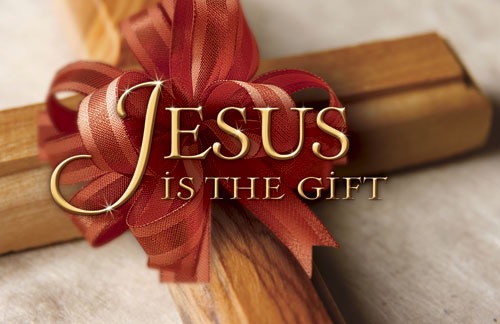 [Speaker Notes: We forget why…
1.	Pure
2.	Righteous
3.	Invest
4.	Give
5.	Sacrifice]
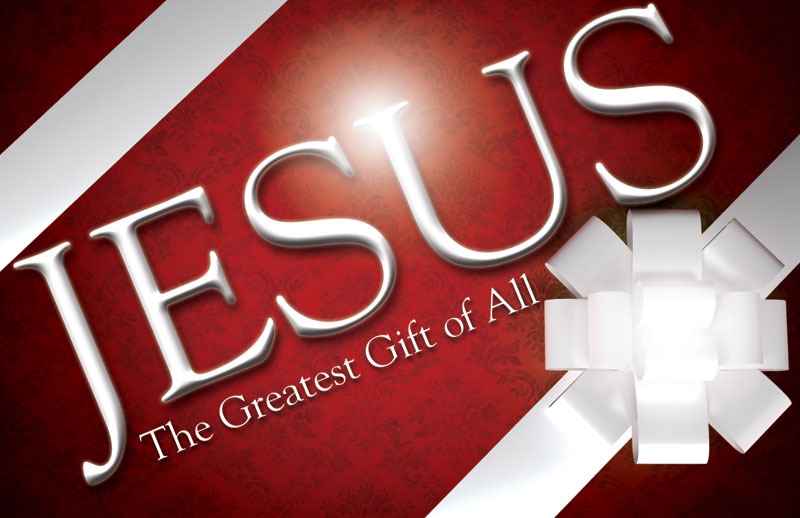 John 3:16
16 For God so loved the world that he gave his one and only Son, that whoever believes in him shall not perish but have eternal life.
[Speaker Notes: A.	Not the World
B.	Not the church
C.	Only Jesus]
Next Week…
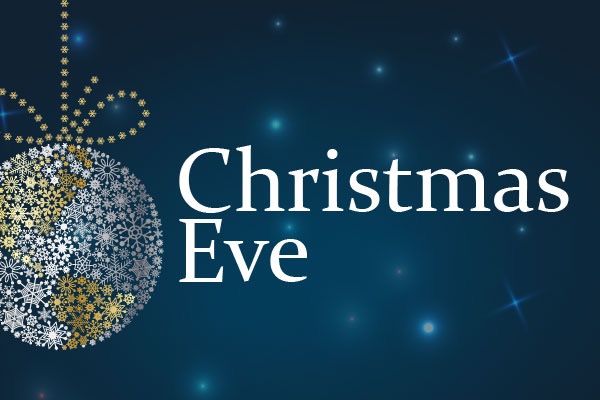 Devotional
4-6PM